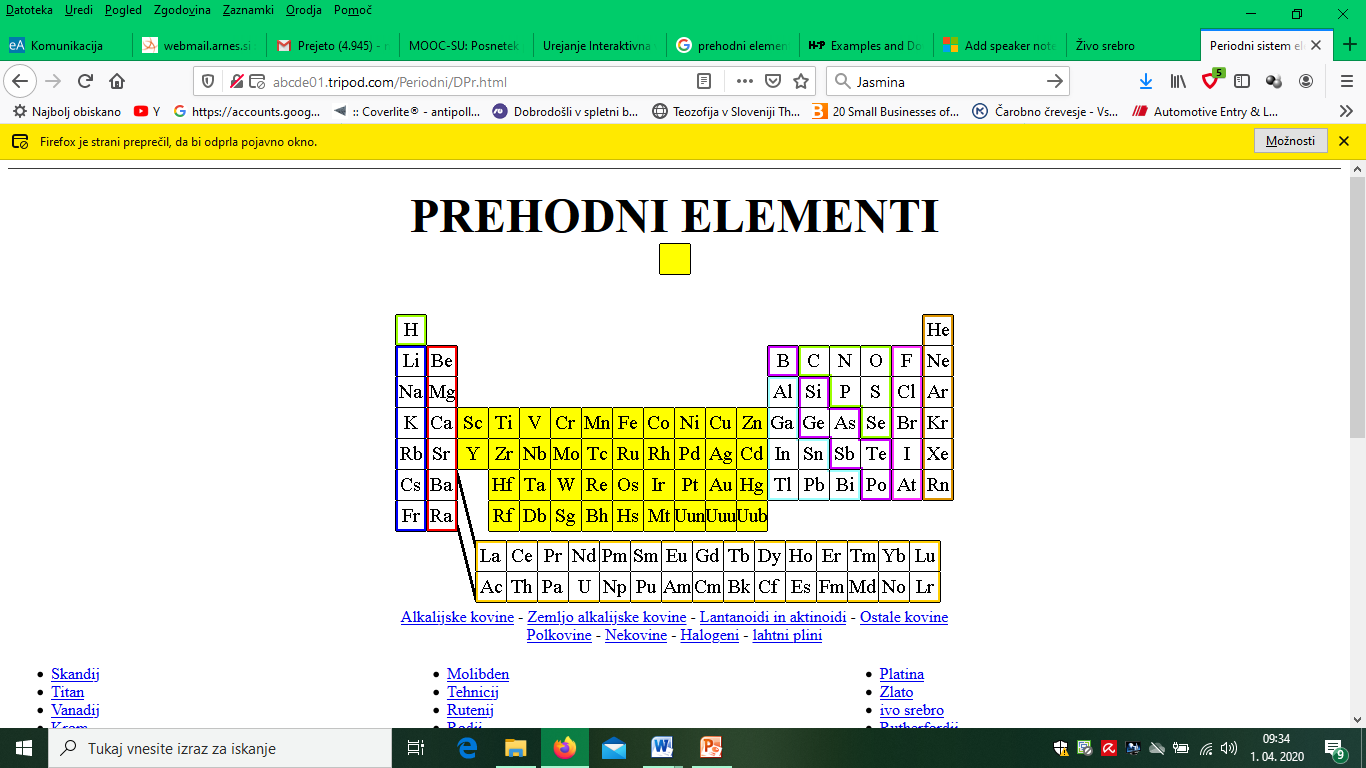 Klikni in prisluhni
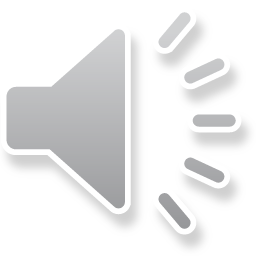 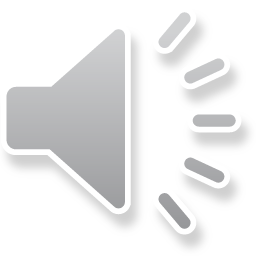 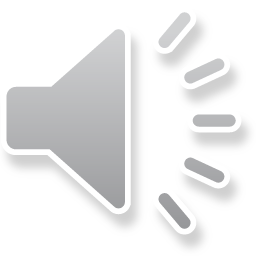 Železo
Baker
Živo srebro
Zlato
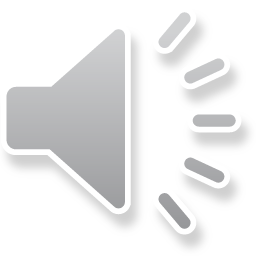 ŽELEZO
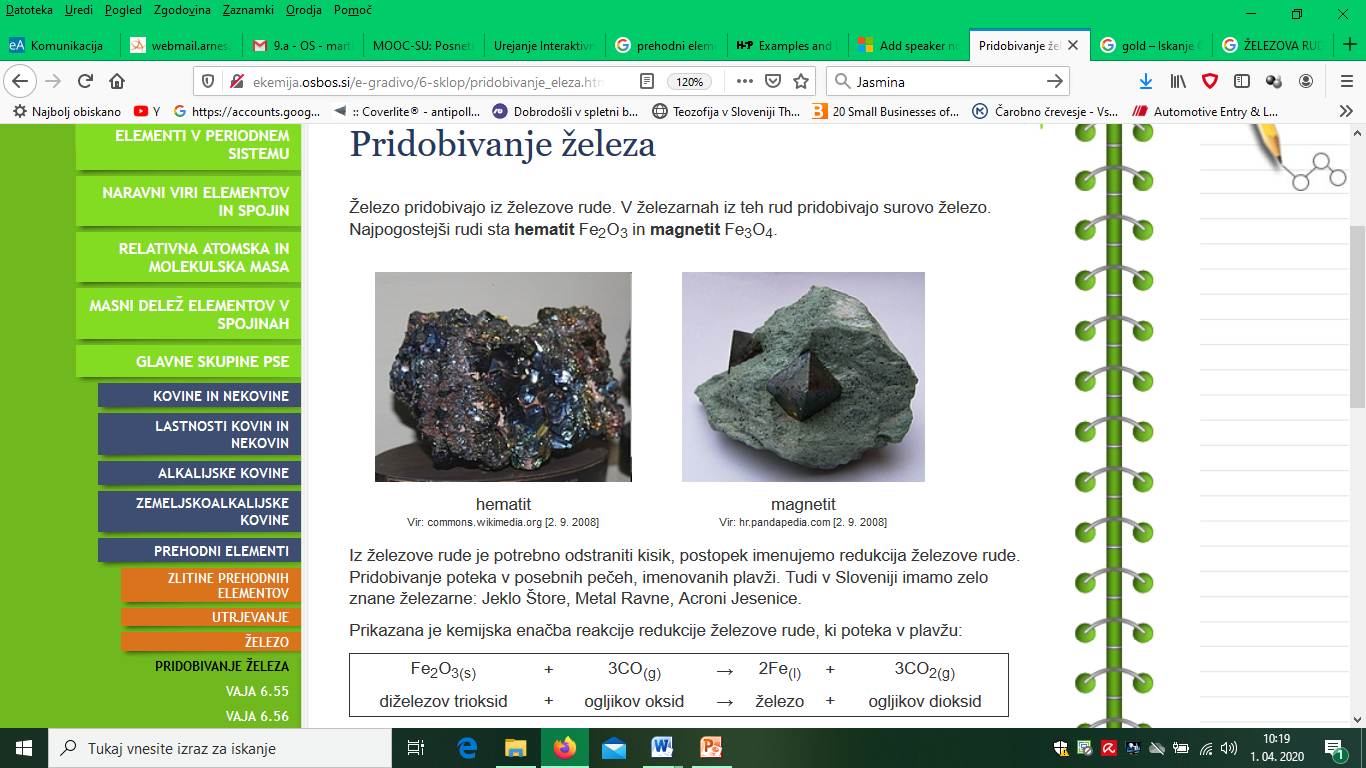 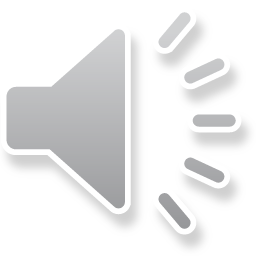 ŽELEZO
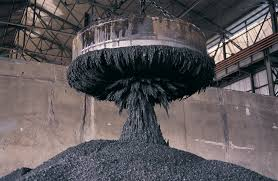 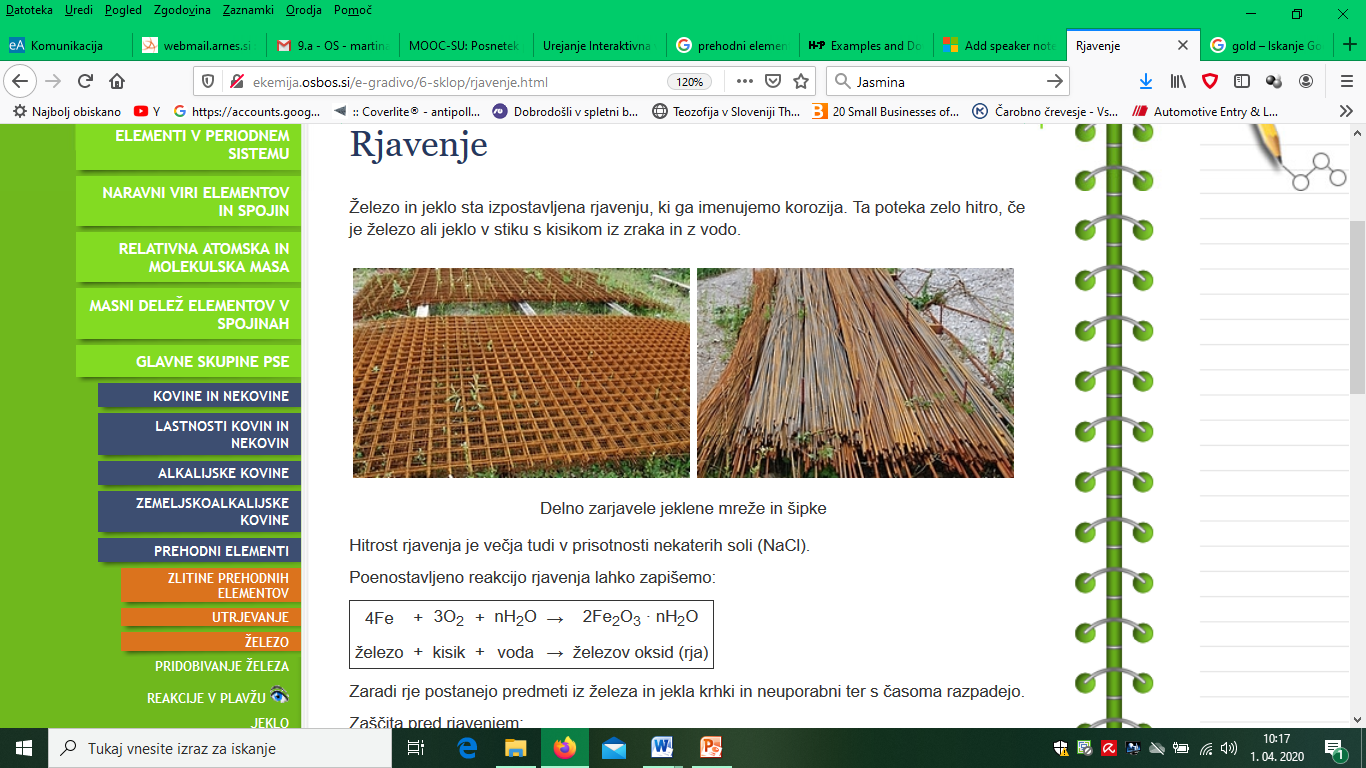 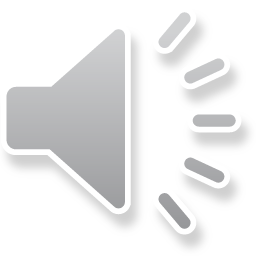 BAKER
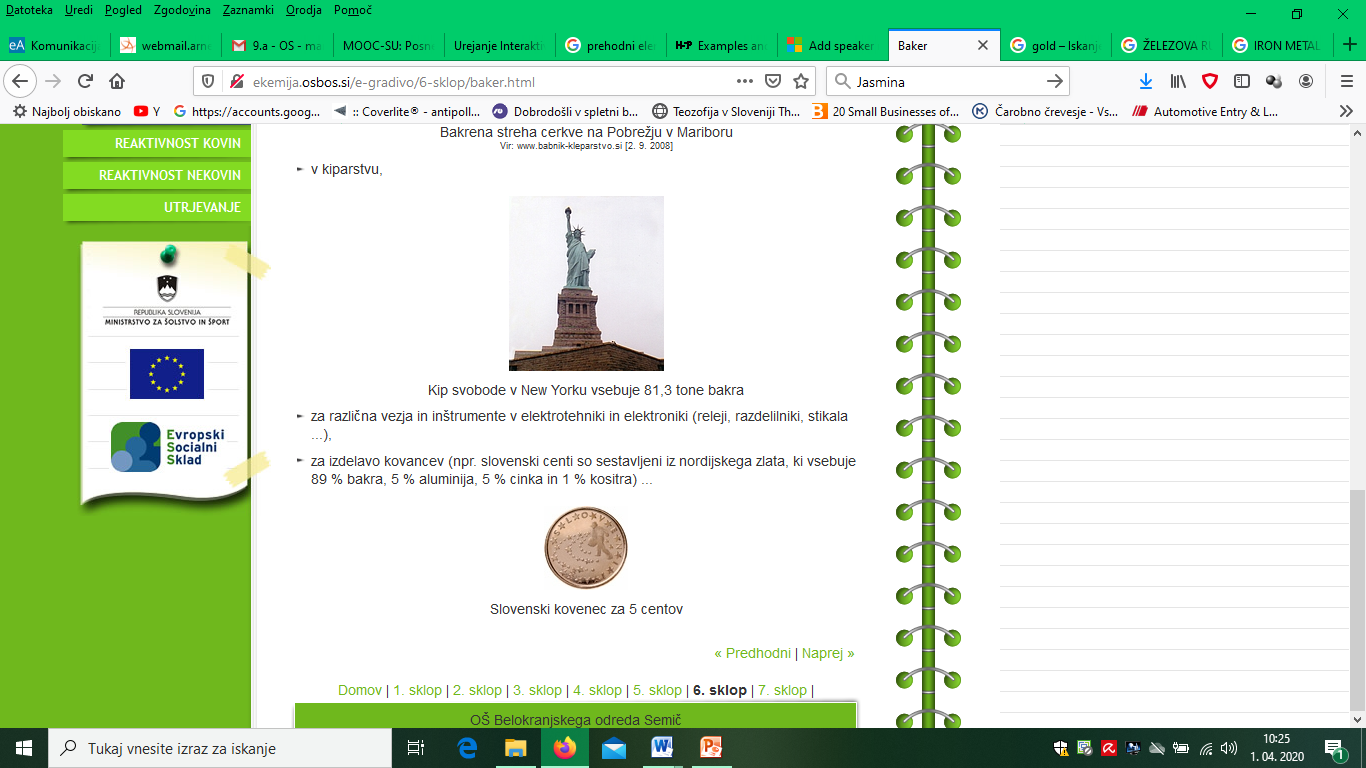 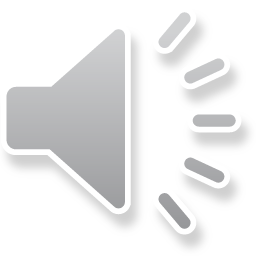 ŽIVO SREBRO
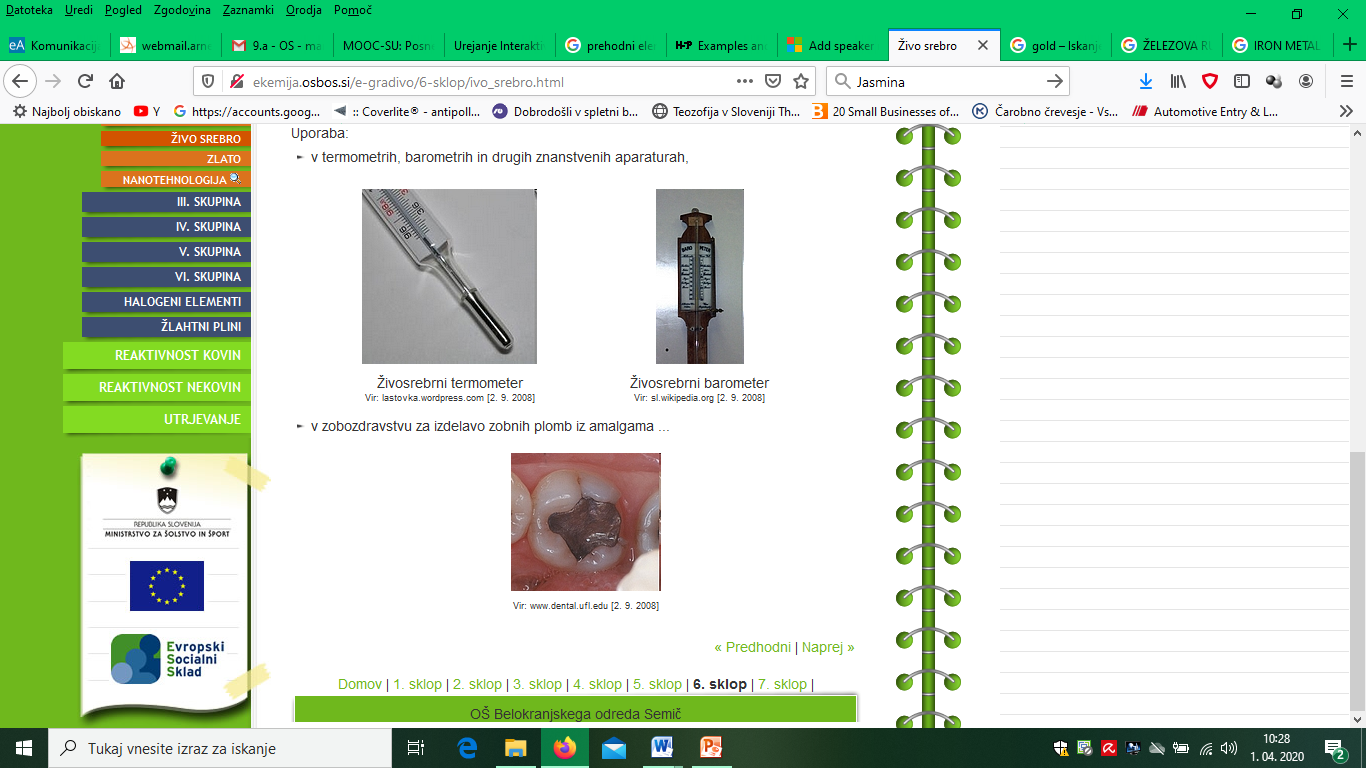 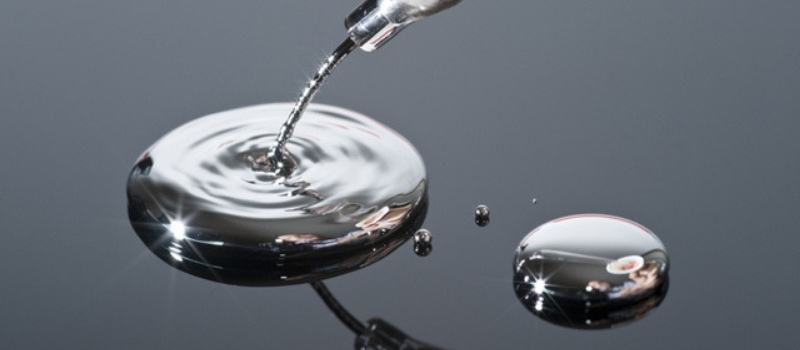 ZLATO
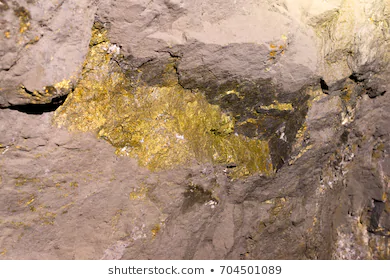 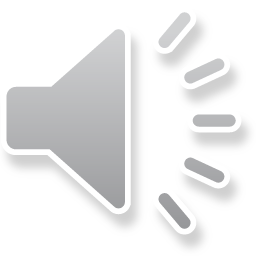 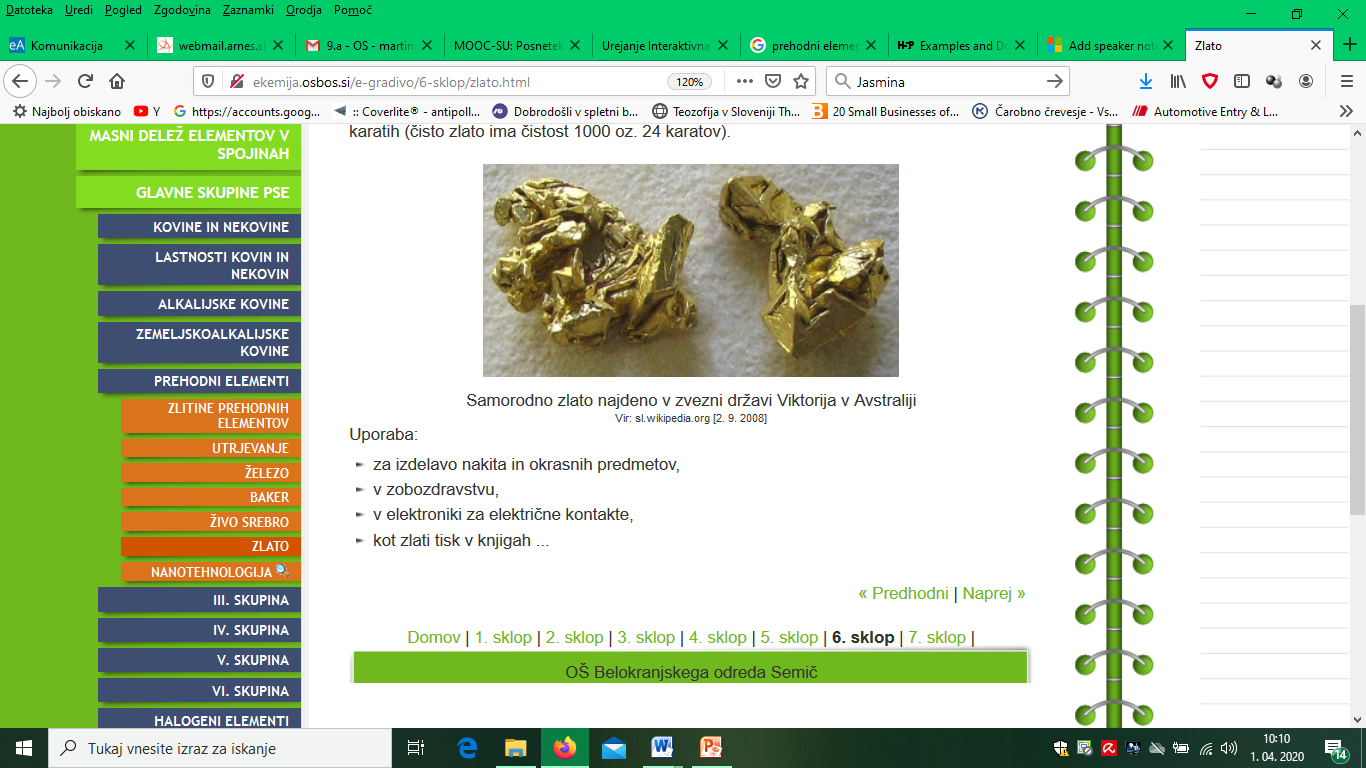 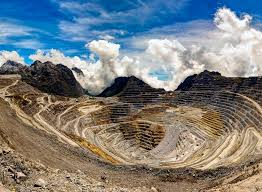 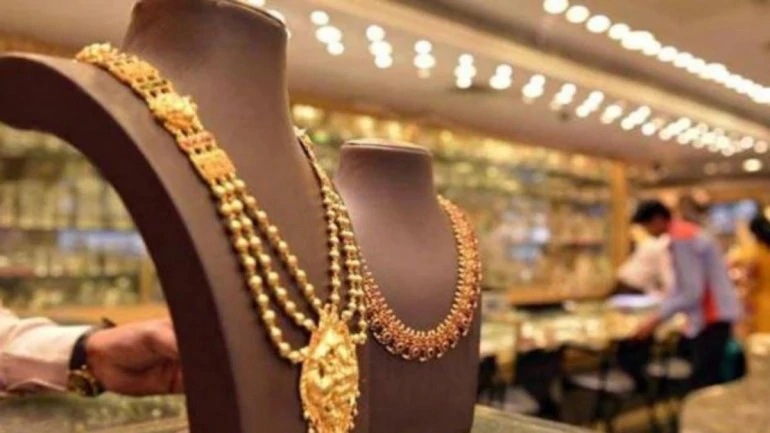 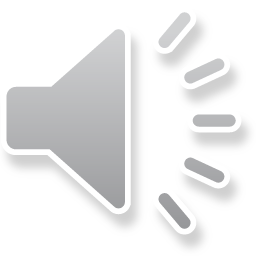 ZLITINE
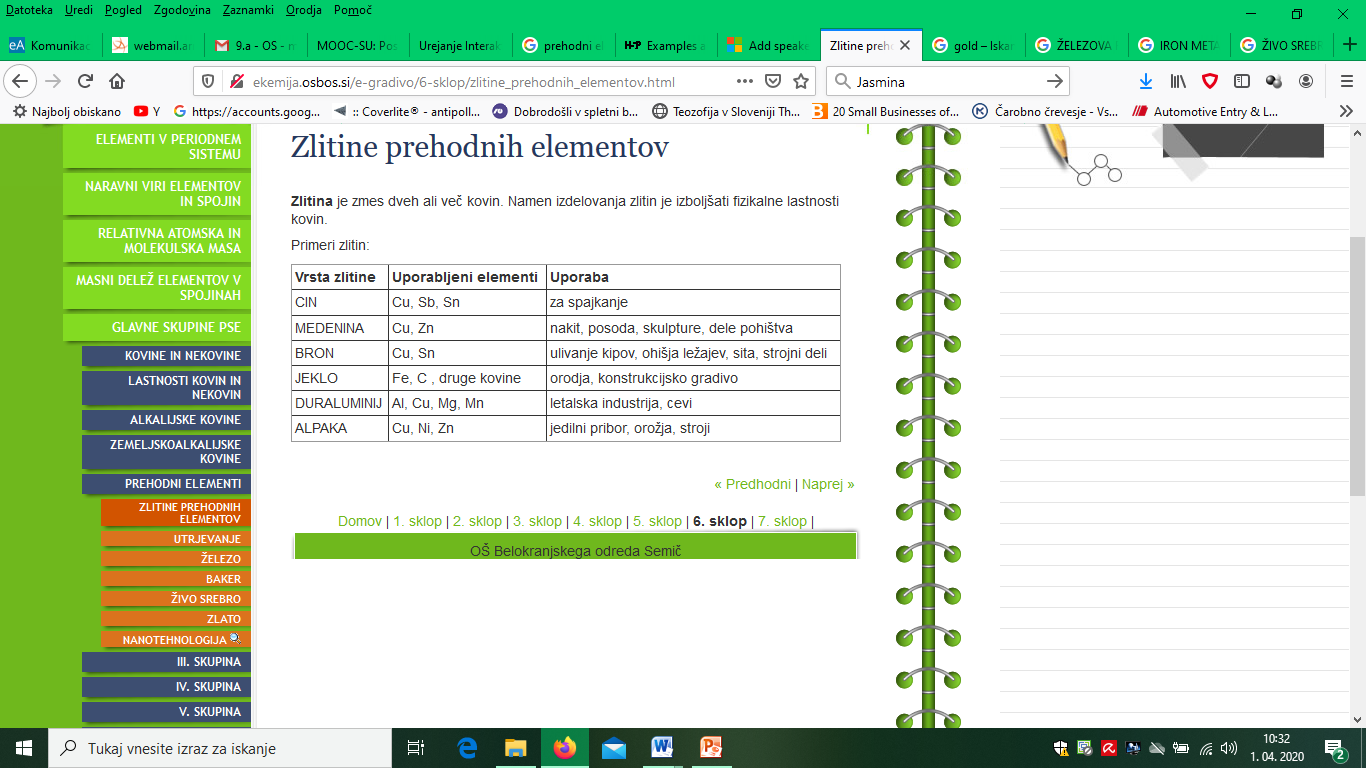 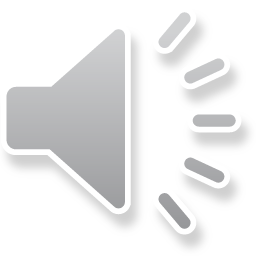